Взаимодействие семьи и учителя в рамках инклюзивного образования
Урычева Мария Сергеевна, руководитель социально-психологической службы
МАОУ «ОЦ «НЬЮТОН» г.Челябинска»
Информационная справка инклюзивного и специального образования лиц с ОВЗ (Образовательный портал г. Челябинска)
11 отдельных общеобразовательных организаций, осуществляющих специализированное коррекционное обучение, развитие и воспитание детей с ОВЗ (нарушение речи, зрения, опорно-двигательного аппарата, интеллекта)
В 42 общеобразовательных организациях функционируют отдельные классы для обучающихся с ОВЗ
В 95 общеобразовательных организациях обучаются дети с ОВЗ в условиях инклюзивного (совместного, включенного) обучения
Психолого-педагогический консилиум совместно принимает решение о направлении учащегося и его родителей на ПМПК.
Предварительно родители собирают медицинские справки у специалистов.
Образовательная организация готовит пакет документов (психолог, логопед, дефектолог) дают заключения об установленных учебных трудностях.
После прохождения комиссии ПМПК родители пишут заявление на обучение по адаптированной программе.

	.
Родители испытывают трудности в принятии своего ребенка. Учителя, служба сопровождения, организуя совместную работу, помогают адаптации учащегося и родителей к новому статусу.
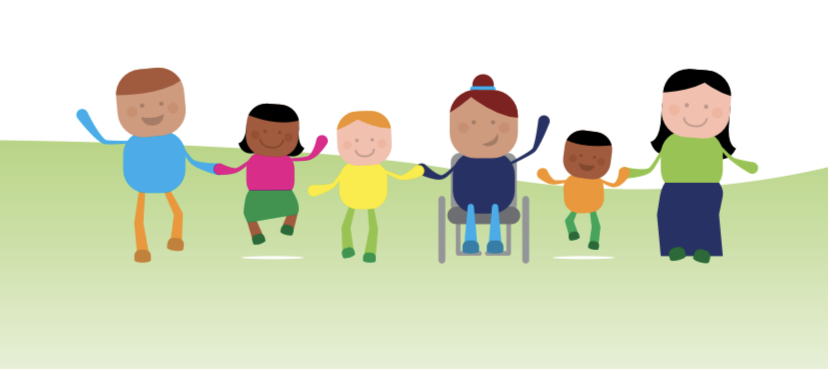 Модель формирования позиции родителей «особого» ребенка
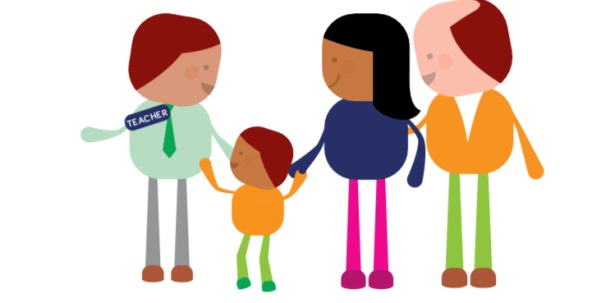 Расписание учащегося ОВЗ:
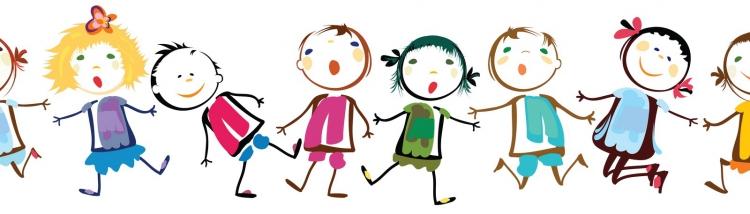 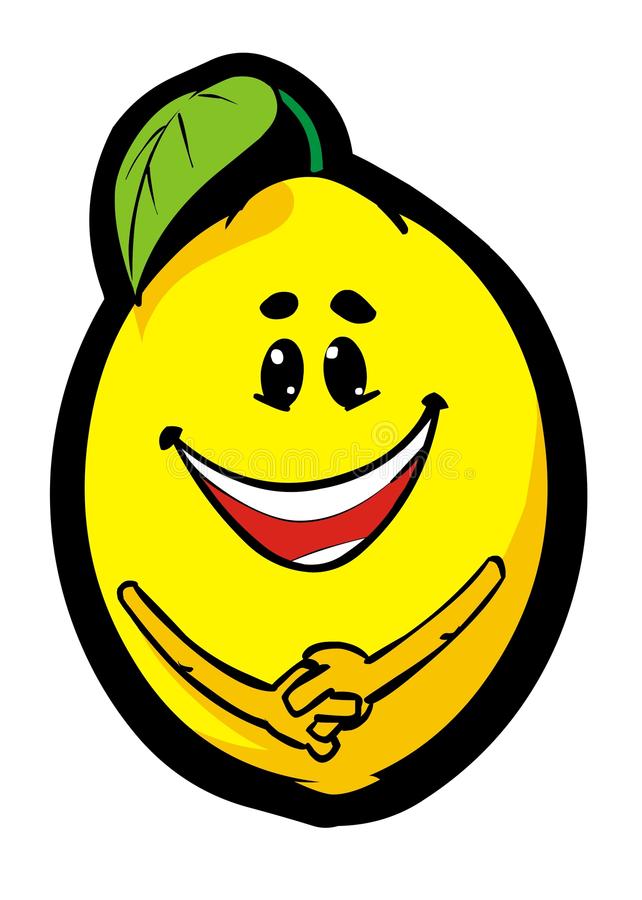 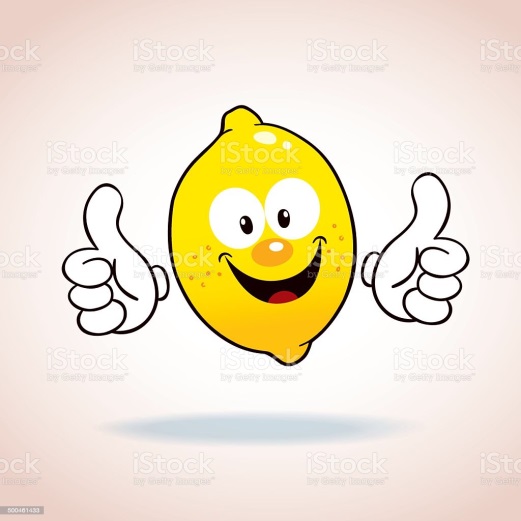 ОБДУМАЙТЕ изложенные ниже аргументы и ПОПРОБУЙТЕ воспользоваться ими при следующей встрече с напористой мамой ученика.
Обратите ее внимание на все достижения ребенка: не только на то, как он учится, но и как общается, развивается эмоционально и физически.
ОБЪЯСНИТЕ, что личностное и эмоциональное развитие ребенка значит не меньше, чем оценки за проверочные работы. Чем больше вы расскажете об успехах ребенка в любых областях, тем больше у нее будет поводов для радости.
В процессе обучения учитель может: 
- использовать четкие указания;
- поэтапно разъяснять задания;
- учить последовательно выполнять задания;
- повторять инструкции к выполнению задания; 
- демонстрировать уже выполненное задание (например, решенная математическая задача)
Использовать различные виды деятельности: 
- чередовать занятия и физкультурные паузы;
- предоставлять дополнительное время для завершения задания;
- предоставлять дополнительное время для сдачи домашнего задания;
- использовать листы с упражнениями, которые требуют минимального заполнения;
- использовать упражнения с пропущенными словами/предложениями
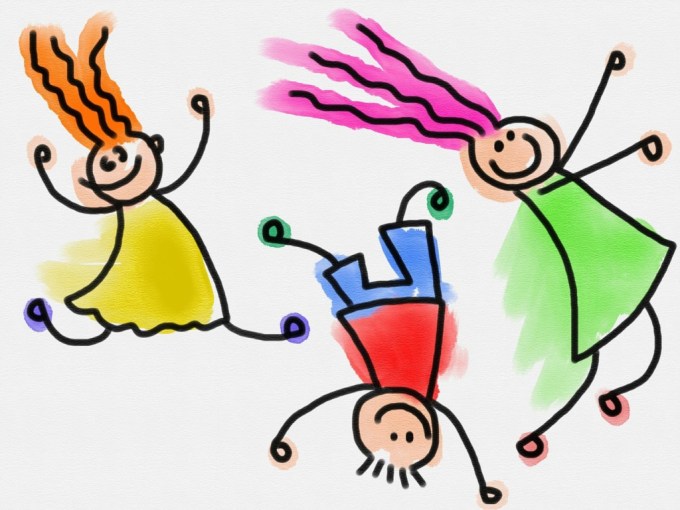 Способы оценки достижений и знаний учащихся:
- акцентировать внимание на хороших оценках; 
- разрешать переделать задание, с которым учащийся не справился;
- проводить оценку переделанных работ
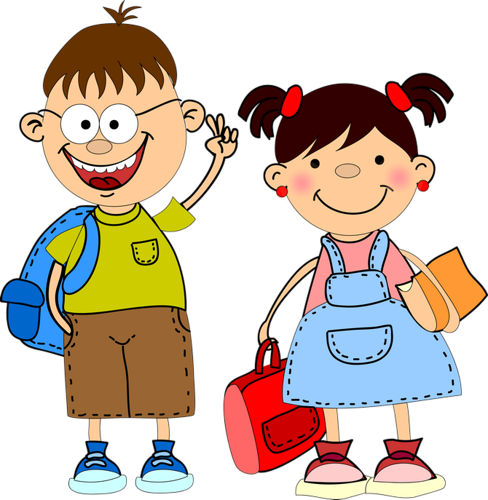 Все дети, включая детей с ОВЗ, испытывают потребность в постоянных эмоционально-положительных контактах с родителями, их тепле и близости
БЛАГОДАРЮ ЗА ВНИМАНИЕ!